Unidad 3
Mujer con Cristo

Lección 1
Mujer Salva
Instituto de Líderes Cristianos
El Ministerio de la Mujer
Gabriela Tijerina-Pike, Ph.D.
Génesis 1, 2 y 3 
Mujer Creada
 Mujer Caída
Instituto de Líderes Cristianos
El Ministerio de la Mujer
Gabriela Tijerina-Pike, Ph.D.
Génesis 3:15
Promesa de Salvación
Instituto de Líderes Cristianos
El Ministerio de la Mujer
Gabriela Tijerina-Pike, Ph.D.
Génesis 3:15
Promesa de Salvación
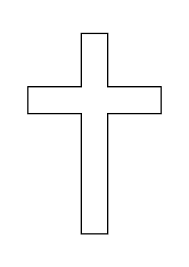 La Creación
El Principio
Instituto de Líderes Cristianos
Iglesia y Ministerio
Maestra Gabriela Tijerina-Pike, Ph.D.
Promesa 
Cumplida
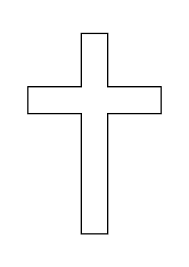 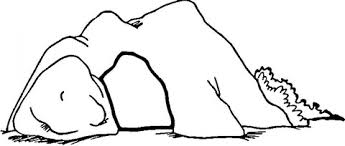 Instituto de Líderes Cristianos
El Ministerio de la Mujer
Gabriela Tijerina-Pike, Ph.D.
Amor del Padre
Gracia de Jesucristo
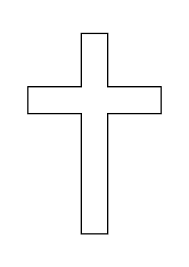 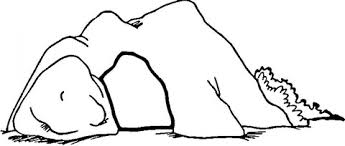 Instituto de Líderes Cristianos
El Ministerio de la Mujer
Gabriela Tijerina-Pike, Ph.D.
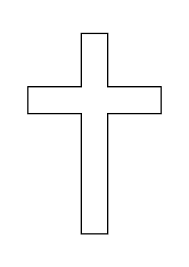 Gracia 
de Jesucristo
Justificación

Una posición con Dios 
como si nunca hubiéramos desobedecido nada 
y como si siempre hubiéramos obedecido todo.
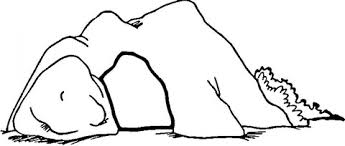 Instituto de Líderes Cristianos
El Ministerio de la Mujer
Gabriela Tijerina-Pike, Ph.D.
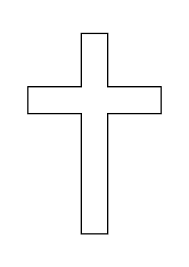 Gracia 
de Jesucristo
Reconciliación

Una relación con Dios 
como si nunca hubiéramos desobedecido nada 
y como si siempre hubiéramos obedecido todo.
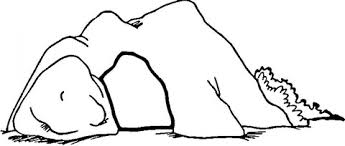 Instituto de Líderes Cristianos
El Ministerio de la Mujer
Gabriela Tijerina-Pike, Ph.D.
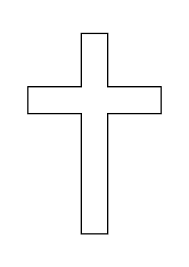 Gracia 
de Jesucristo
Salvación

Quita el castigo con Dios 
como si nunca hubiéramos desobedecido nada 
y como si siempre hubiéramos obedecido todo.
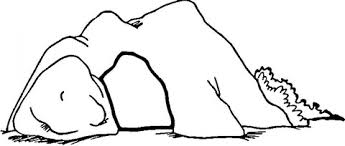 Instituto de Líderes Cristianos
El Ministerio de la Mujer
Gabriela Tijerina-Pike, Ph.D.
Fe en la Gracia 
de Jesucristo
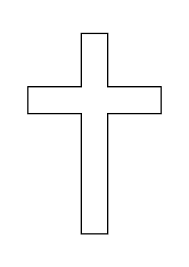 Justificación, Reconciliación y Salvación  
para hombres y para mujeres
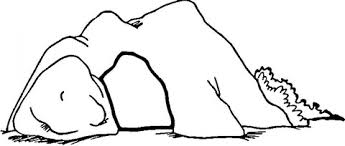 Instituto de Líderes Cristianos
El Ministerio de la Mujer
Gabriela Tijerina-Pike, Ph.D.
No hay judío ni griego; no hay esclavo ni libre; no hay hombre ni mujer; porque todos sois uno en Cristo Jesús.  
Gálatas 3:28
Mujer Salva
Instituto de Líderes Cristianos
El Ministerio de la Mujer
Gabriela Tijerina-Pike, Ph.D.
La Biología de la Mujer Salva
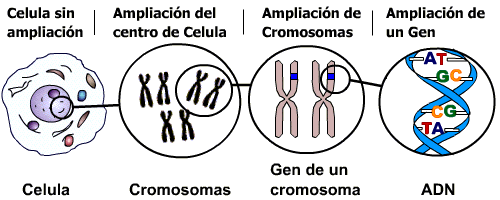 C-C-G-A
Instituto de Líderes Cristianos
El Ministerio de la Mujer
Gabriela Tijerina-Pike, Ph.D.
Unidad 3, Lección 1. TAREA #1 
Leer el libro de Gálatas
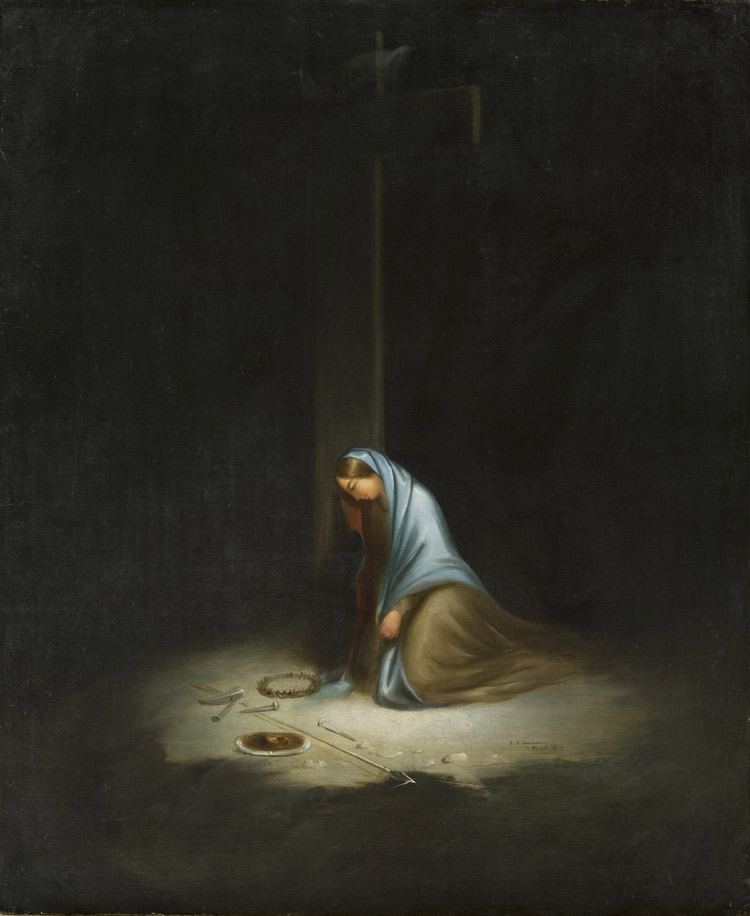 Redactar una definición de la gracia de Jesucristo en un párrafo de no menos de 90 palabras y no más de 120 palabras.